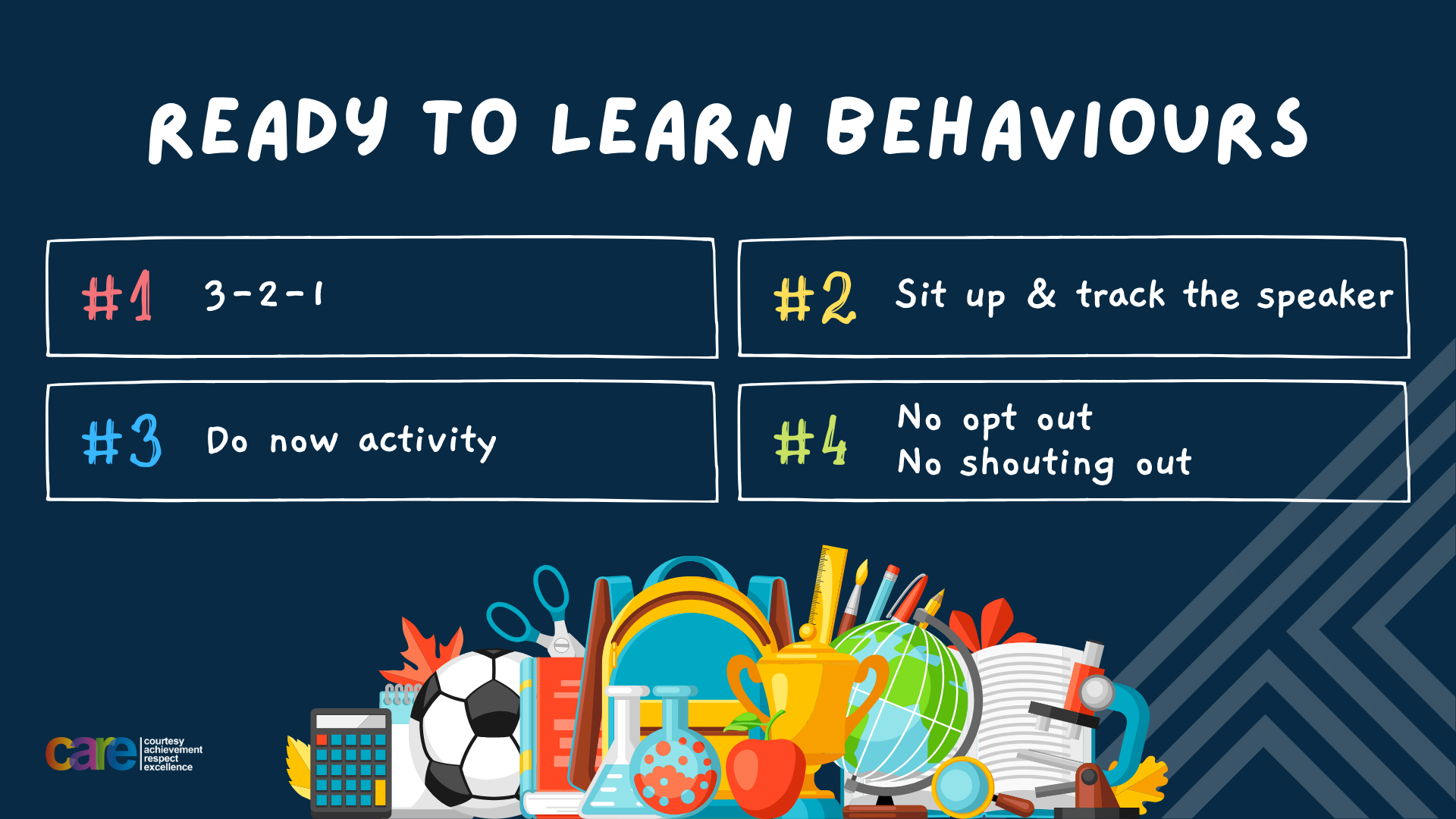 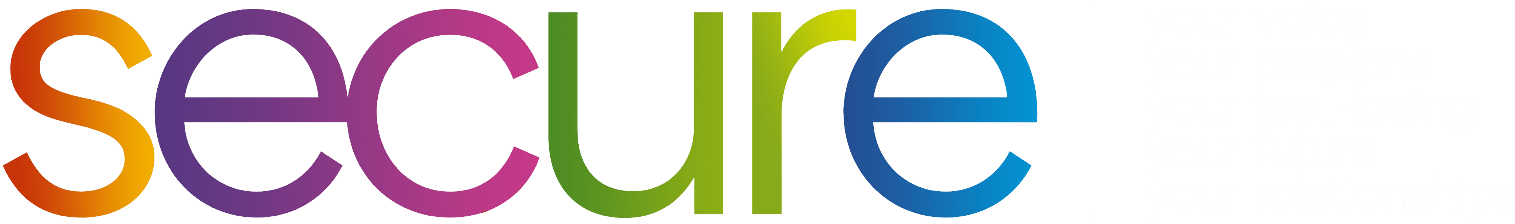 Write the date: 15 April 2024
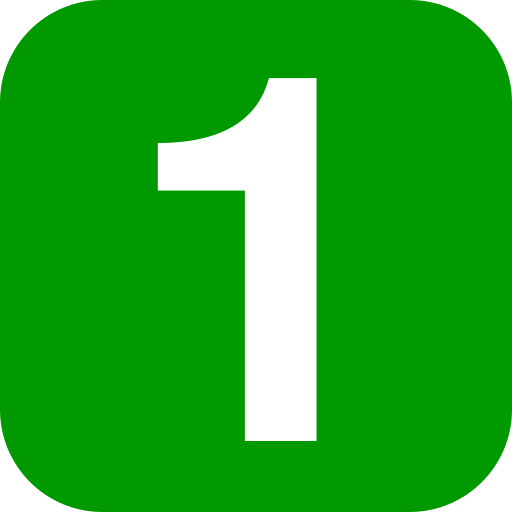 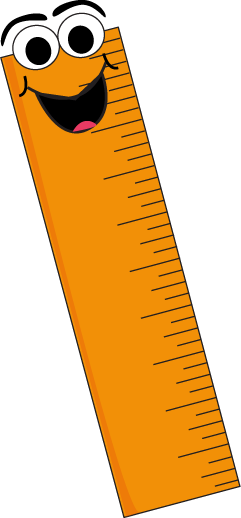 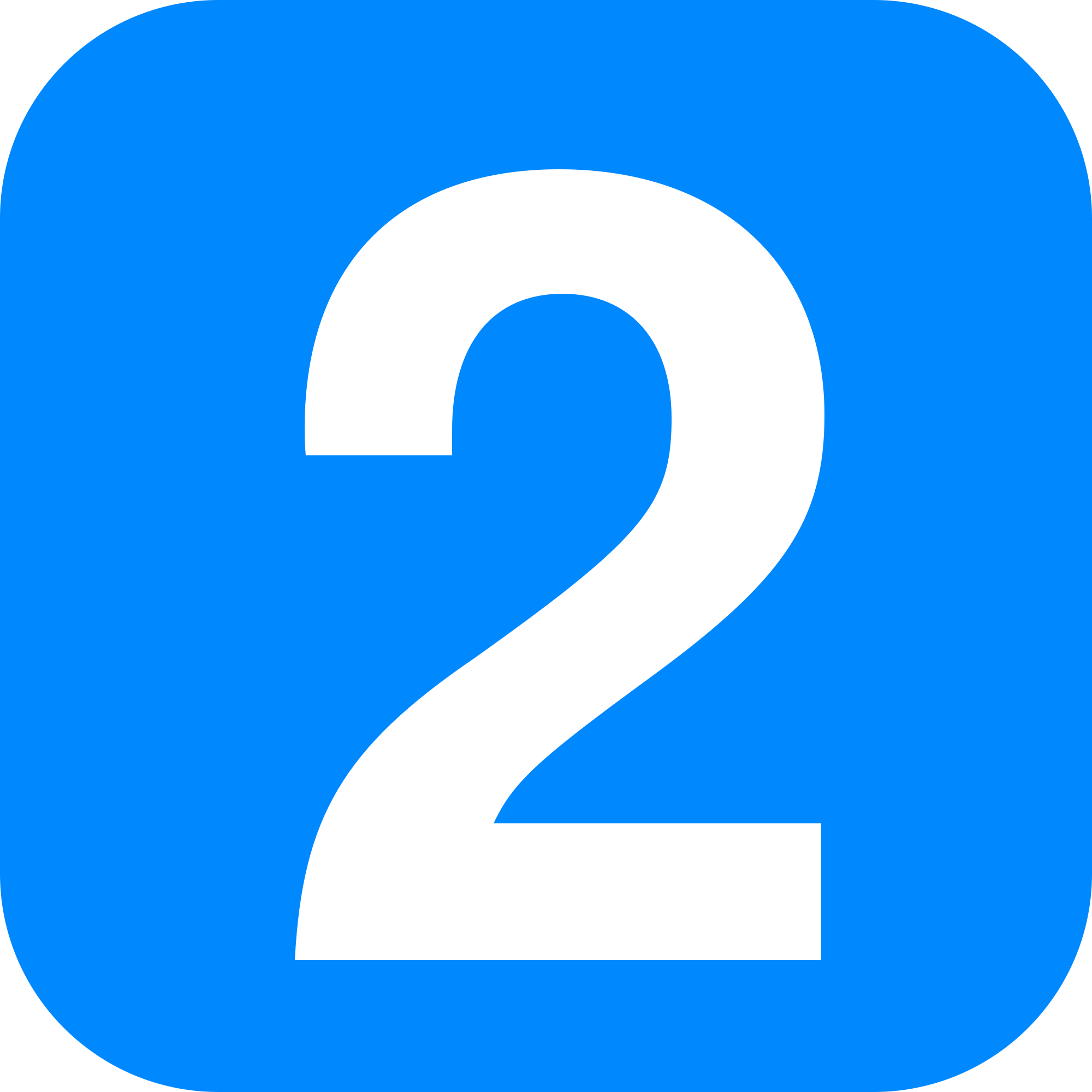 Write the title: What is gender identity and sexual orientation?
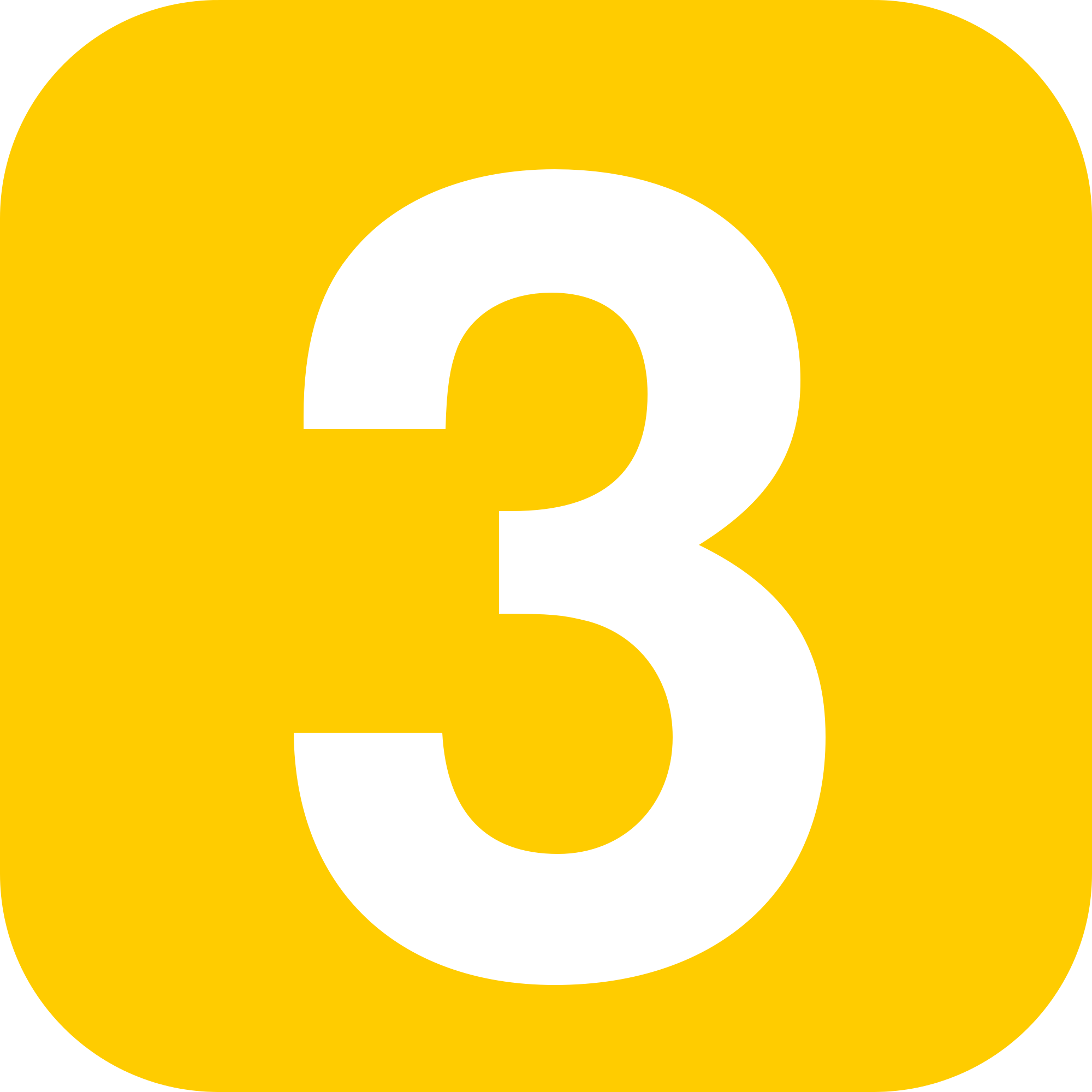 Underline both!
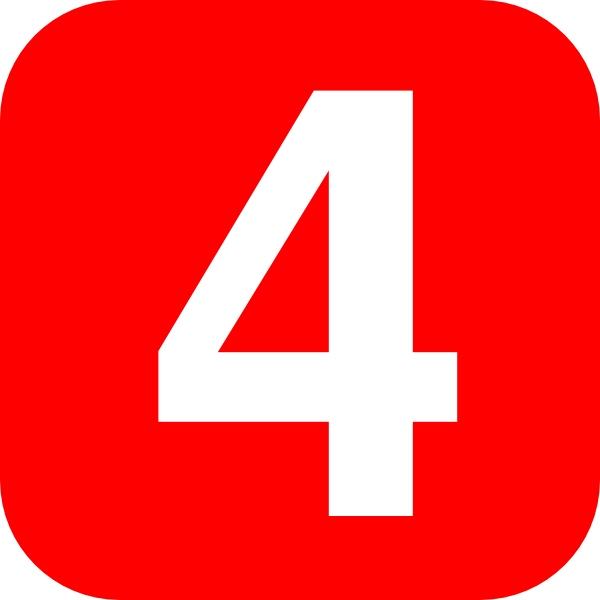 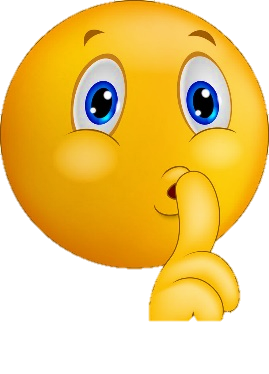 Complete the do now task:


State one principle of a healthy relationship

2. Give an example of cyberbullying 

3. What does E in BED principle stand for?
Communication, respect, best interests, trust, equality, honesty
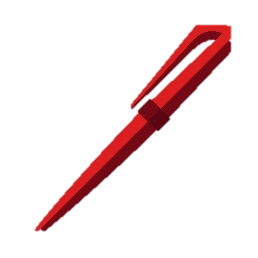 Spreading lies/rumours online, posting videos/photos of other people without their permission, sending abusive messages to people, impersonating someone online
Bedroom environment
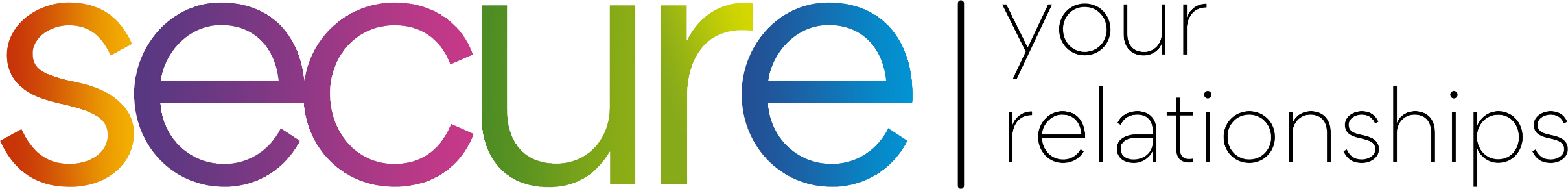 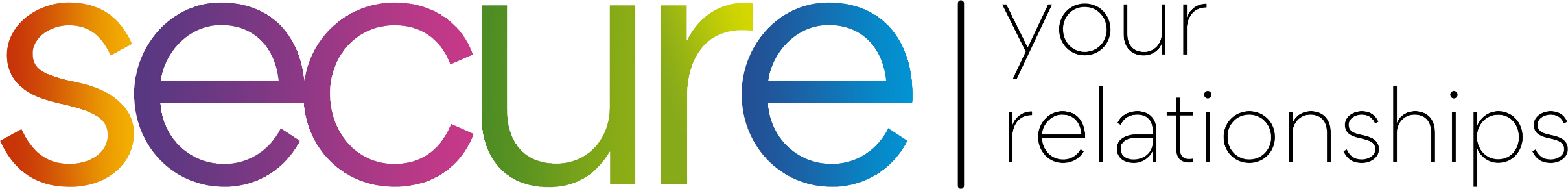 Big question: How can I secure my relationship through knowing the difference between gender identity and sexual orientation?
Today we will look at:
What does gender identity mean?
Different types of genders
What does sexual orientation mean?
Different types of sexual orientation
The law around gender identity and sexual orientation
What is our starting point?
In your books, complete the following sentences

I think gender identity is…
I think sexual orientation is…
What is gender identity?
While watching the video focus on the following terms:
Sex assigned at birth
Gender identity
Transgender
Non-binary
Gender Fluid

You will be completing a task on these terms after the video
[Speaker Notes: https://www.youtube.com/watch?v=i83VQIaDlQw watch up to 1:56]
What is gender identity?
Having watched the video now match up the keywords to their definitions. You should write these in your books
A person who does not identify themselves as having a specific gender
Sex assigned at birth
Your inner experience of gender
Gender Identity
Transgender
Your sex assigned to you when you were born
A person who doesn’t fall into the category of either male or female
Non-binary
Gender identity is not consistent with their assigned birth sex
Gender Fluid
Does your gender identity inform your sexual orientation?
First it is important to know what sexual orientation means.

Sexual orientation is how you feel romantically and physically towards others

Whereas…

Gender identity is how you feel about yourself

However these terms often get confused but they are very different
Sexual Orientation Explained
While watching the video focus on the following terms:
homosexual/gay
Homosexual / lesbian
Heterosexual
Bisexual

You will be completing a task on these terms after the video
[Speaker Notes: https://www.youtube.com/watch?v=P5x5Fo7rMvY up to 1:39]
What sexual orientations are there?
Having watched the video now match up the keywords to their definitions. You should write these in your books
Boys that are attracted to boys
Sexual orientation
People who are attracted to both boys and girls
Homosexual/gay
Homosexual/lesbian
Girls that are attracted to girls
People who are attracted to the opposite sex
Heterosexual
How people feel physically and romantically towards other people
Bisexual
Are there any other sexual orientations?
There are many more sexual orientations. Other sexual orientations you may have heard of are:

Asexual – A person who does not experience sexual attraction

Bi – This is the same as bisexual

Pan/Pansexual – A person whose romantic and/or sexual attraction towards others is not limited by sex or gender
Recap Questions: whiteboard task
What is being described?
“Your inner experience of gender”
Gender Identity
Recap Questions: whiteboard task
What is being described?
“How you feel romantically and physically towards others”
Sexual Orientation
Recap Questions: whiteboard task – True or False
Gender identity and sexual orientation are the same thing?
False
Recap Questions: whiteboard task
What is being described?
“Gender identity is not consistent with their assigned birth sex”
Sex assigned at birth

Transgender

Gender Fluid
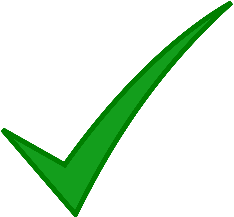 Recap Questions: whiteboard task
What is being described?
“A person whose identity doesn’t fall in the category of either male or female”
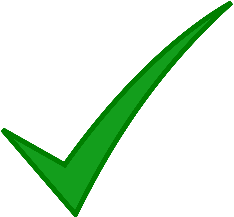 Non-binary

Gender Identity

Gender Fluid
Recap Questions: whiteboard task
What is being described?
“people who are attracted to the opposite sex”
Homosexual/gay

Heterosexual

Bisexual
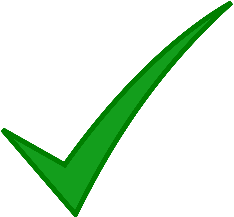 Recap Questions: whiteboard task
What is being described?
“girls who are attracted to other girls”
Homosexual/gay

Bisexual

Homosexual/lesbian
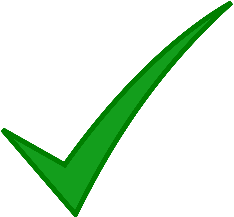 Tarsia Puzzle
Working with a partner can you complete the tarsia shape without using your books

Each rectangle includes keywords or definitions

You need to match up the keywords and definitions together

You should try to make the shape on the right
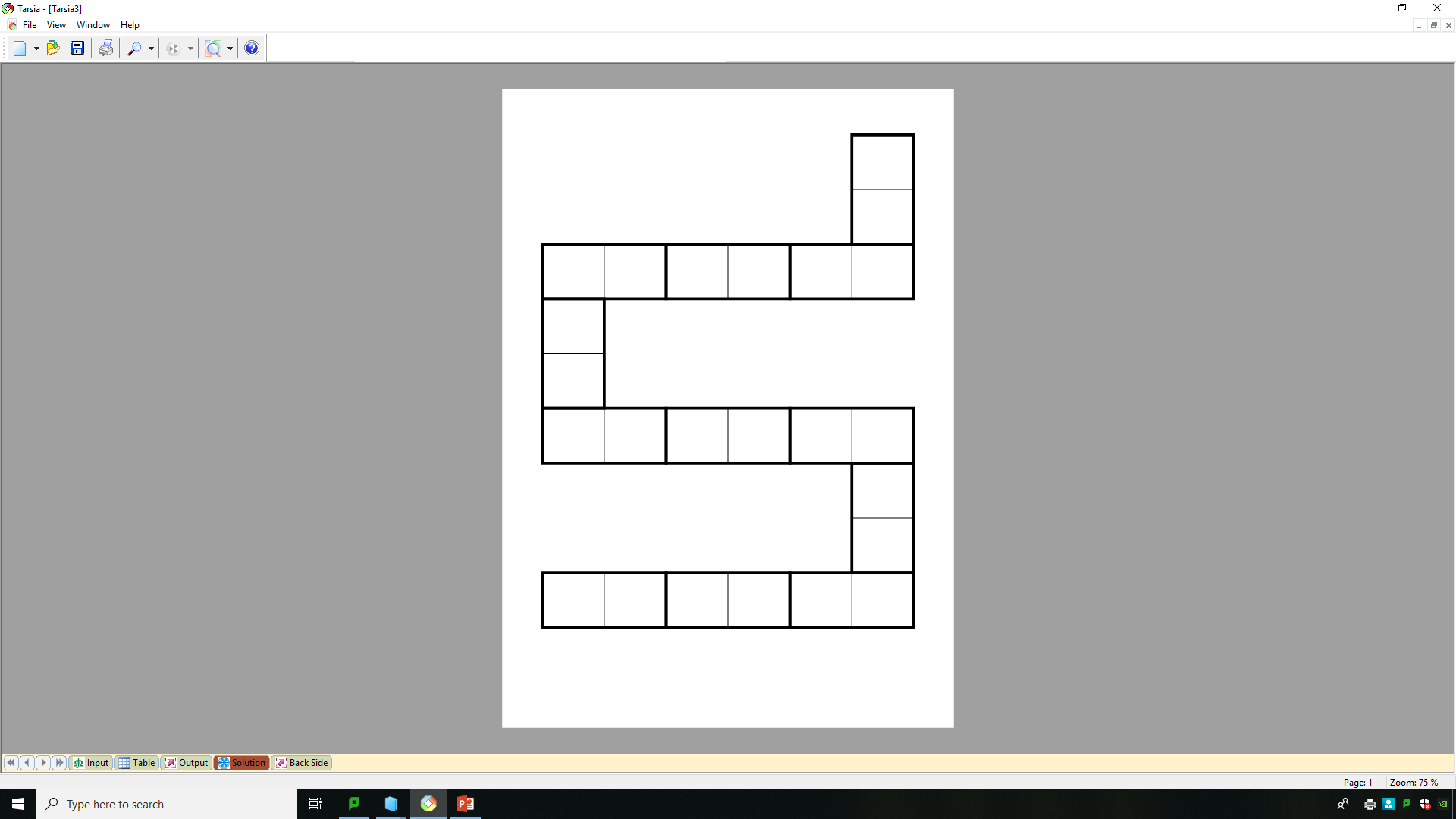 What does the law say about gender identity and sexual orientation?
In the UK there is a law called “Equality Act 2010”

The Equality Act 2010 sets out 9 protected characteristics

The law protects people with these characteristics from discrimination in the workplace and in wider society

Sex and Sexual Orientation are 2 of these protected characteristics
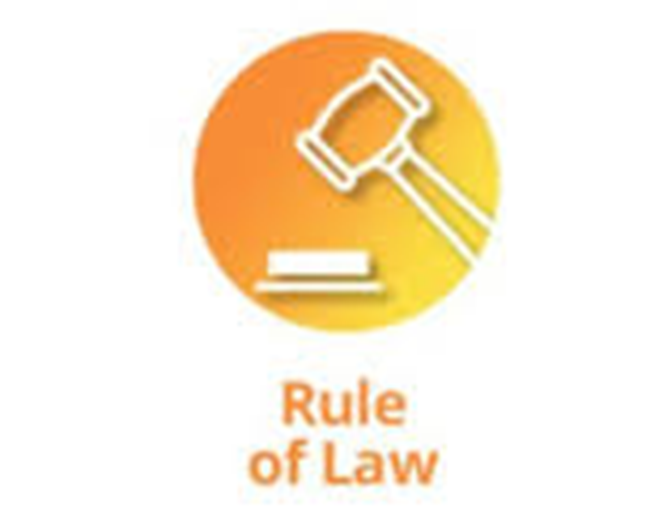 How does this law impact you?
This means that you cannot be treated differently because of your sex/gender or your sexual orientation.

If you are treated or if you treat people differently because of their sex/gender or sexual orientation you are discriminating against them. This is against the law
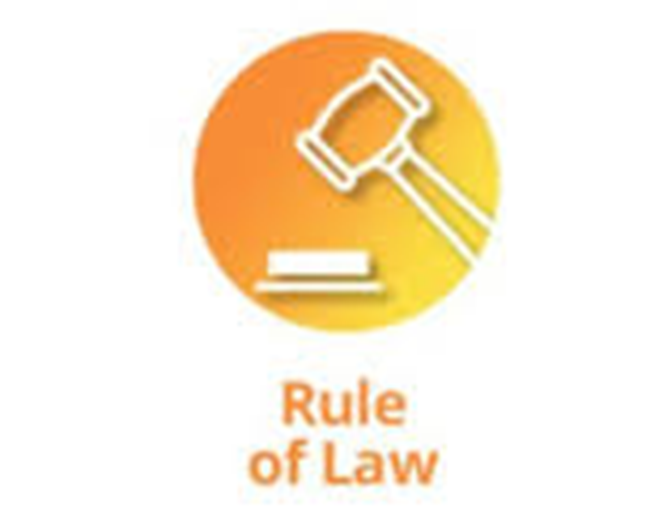 What is the point of this law?
This law helps to promote respect and tolerance.

This means that we understand that not everyone shares the same beliefs or values.

However we respect other peoples beliefs and values while not imposing our own onto other people.
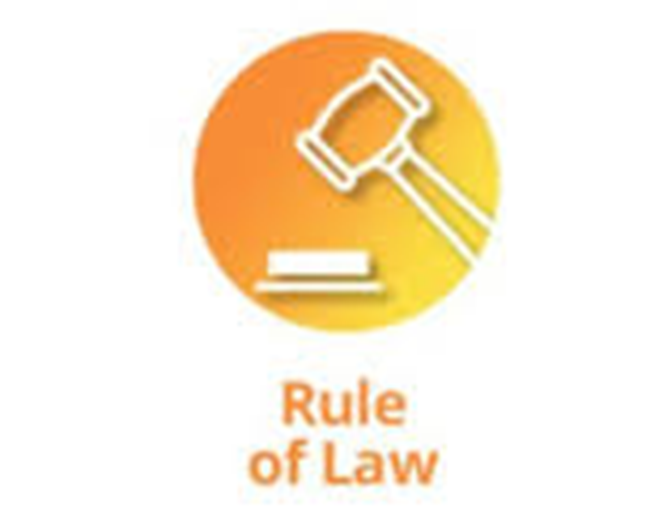 Recap Questions: whiteboard task – True or False
Sex/Gender and Sexual Orientation are protected characteristics
True
Recap Questions: whiteboard task – True or False
There is no law stopping people from being discriminated against because of their sex/gender identity or sexual orientation
False – This law is called Equality Act 2010
Recap Questions: whiteboard task
If a person is treated differently due to their sex/gender or sexual orientation this is called…
Discrimination
What have I learnt today?
In your books, complete the following sentences

One thing I learnt about gender identity is…

One thing I learnt about sexual orientation is…

The Equality Act 2010 stops…
Support
If you ever need support about gender identity or sexual orientation you can find support in the following places
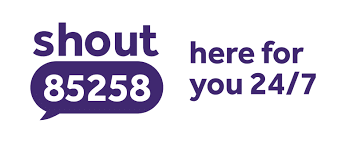 giveusashout.org

Text 85258 for help
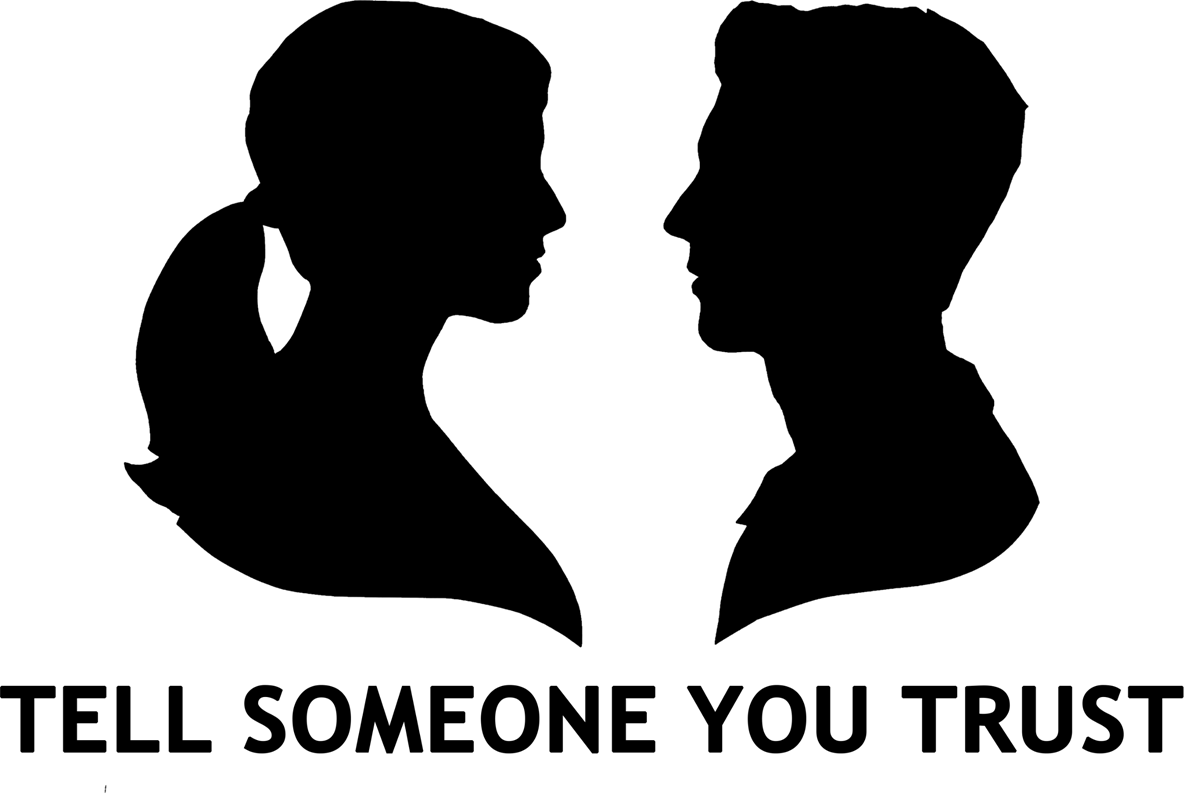 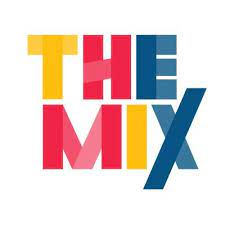 Themix.org.uk

You can email or have one-to-chat online.

There is also a crisis messenger which is available 24/7
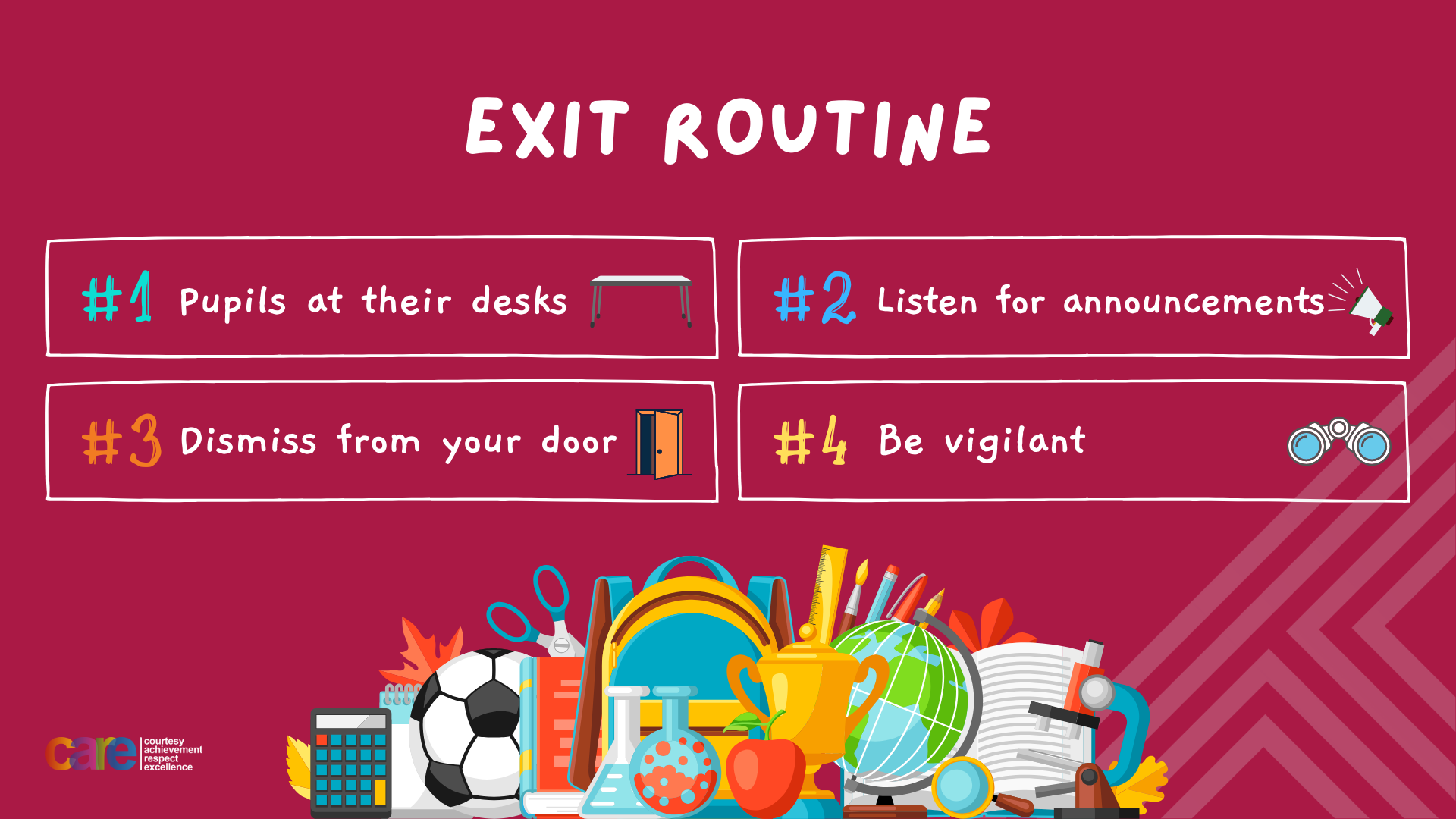